Тема урока 
Задача
1 класс
1. В коробке 6 карандашей, 
на столе ещё 2 карандаша.
Условие задачи
Вопрос задачи
Сколько всего карандашей?
8
6+2=
Решение задачи
8 карандашей
Ответ
В коробке было 6 карандашей. Вынули 
2 карандаша. 
Сколько карандашей осталось в коробке?
Условие задачи
В коробке было 6 карандашей. Вынули 
2 карандаша.
Вопрос задачи
Сколько карандашей осталось в коробке?
4
6-2=
Решение задачи
Ответ
4 карандаша
Слава сделал
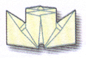 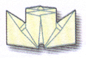 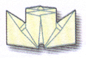 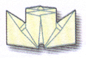 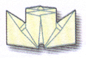 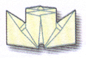 Он отдал товарищу 2 кораблика
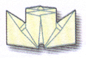 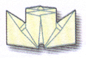 Сколько корабликов осталось у Славы?
1.Слава сделал 6 корабликов
Что известно?
2. Слава отдал 2 кораблика
Что нужно узнать?
Сколько корабликов 
осталось у Славы?
Составить условие задачи, 
которая решается так:
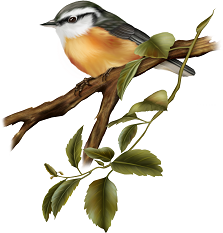 5+2=7
Ответ : 7 птиц
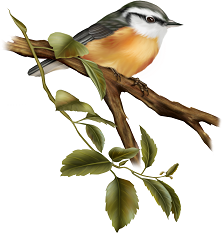 Решите 
примеры
10-2=                   0+1=  
10-□=9                 6+2=□
8+2=                     2-2=  
6+□=7                  □-2=6
5 6 9 
3   4
1
8
8
1
1
8
0
10
>
<
=
Решить примеры
8-1 * 7    7+2 *9    6-2 *5
8-1 *6     7+2 *8    4+1 * 6
>
<
>
<
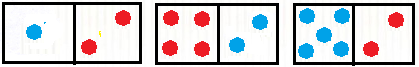 =
=
1+2= 3          4+2=□          5+2=7
3= □+2      6=  □+2            7=  □+2
3-2= □       6-2=  □             7-2=  □
1+2= 3          4+2=6          5+2=7
3= 1+2      6=  4+2            7= 5+2
3-2= 1       6-2= 4             7-2= 5
Сравните
Саша
Толя
Как зовут каждого
 Мальчика-
рыболова, 
если удочка у 
Саши длиннее, чем
у Димы, но короче, 
чем у Толи.
Дима